Интерференция световых волн
Интерференция - это явление наложения волн, в результате которого происходит пространственное перераспределение интенсивности результирующей волны.
Гармонические волны
Сложение гармонических колебаний разных частот
Сложение гармонических колебаний одинаковой частоты
Сложение колебаний с помощью векторной диаграммы
Im
Re
Связь между разностью фаз и разностью хода. Оптическая разность хода
Условия максимумов и минимумов
Интерференционная картина от двух источников
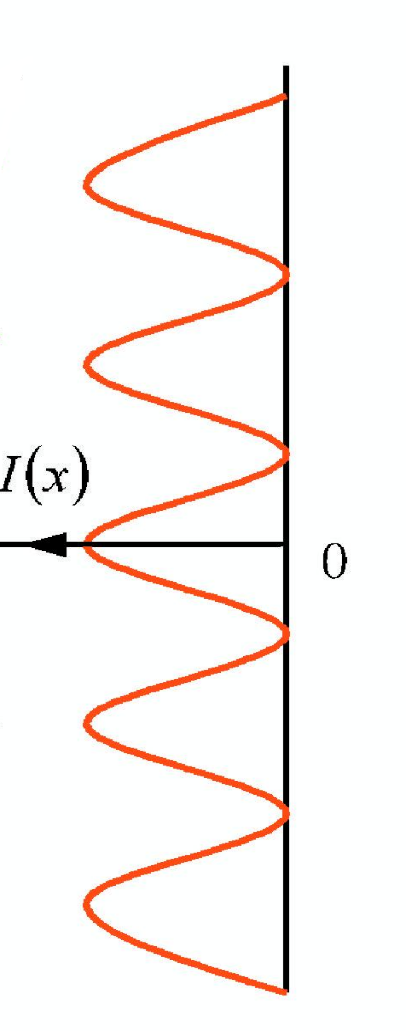 Когерентность
Монохроматические волны и точечные источники – абстракции.

Когда можно пользоваться этими абстракциями?
Волны называются когерентными, если обладают следующими свойствами:
- частоты волн должны быть одинаковы;
- разность фаз должна оставаться постоянной;
- направления, в которых совершаются колебания световых векторов, должны совпадать.
Различают временную (связанную с немонохроматичностью)
и пространственную (связанную с неточечностью) когерентность
Временная когерентность
Можно наблюдать до 1800/600=3-x интерференционных максимумов
Пример 2. Определить длину когерентности излучения гелий-неонового лазера
Пространственная когерентность
Способы получения когерентных волн
Деление фронта

Схема Юнга
Бизеркало Френеля
Бипризма Френеля
Схема Ллойда
Деление амплитуды

Тонкие пленки
Кольца Ньютона
Интерферометр Майкельсона
Схема Юнга
Бизеркало Френеля
Область
интерференции
Бипризма Френеля
Область
интерференции
Схема Ллойда
Кольца Ньютона
Тонкая пленка
Интерферометр Майкельсона
Особенности расчета оптической длины пути
при отражении